Уроки биологии в условиях дистанта
Подготовили Башинская В.А, Мозоленко И.Ю
Сайт Видеоуроки
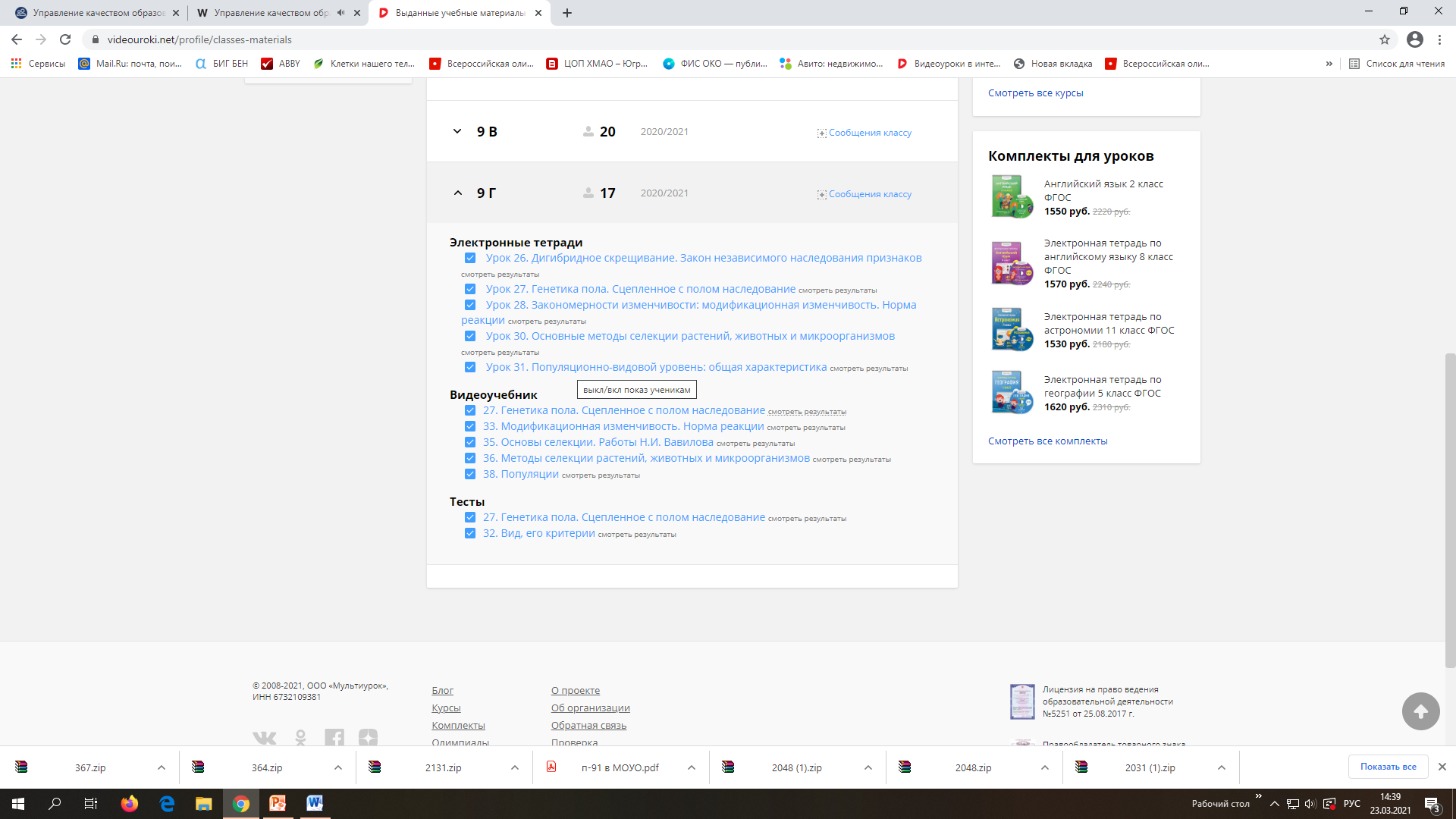 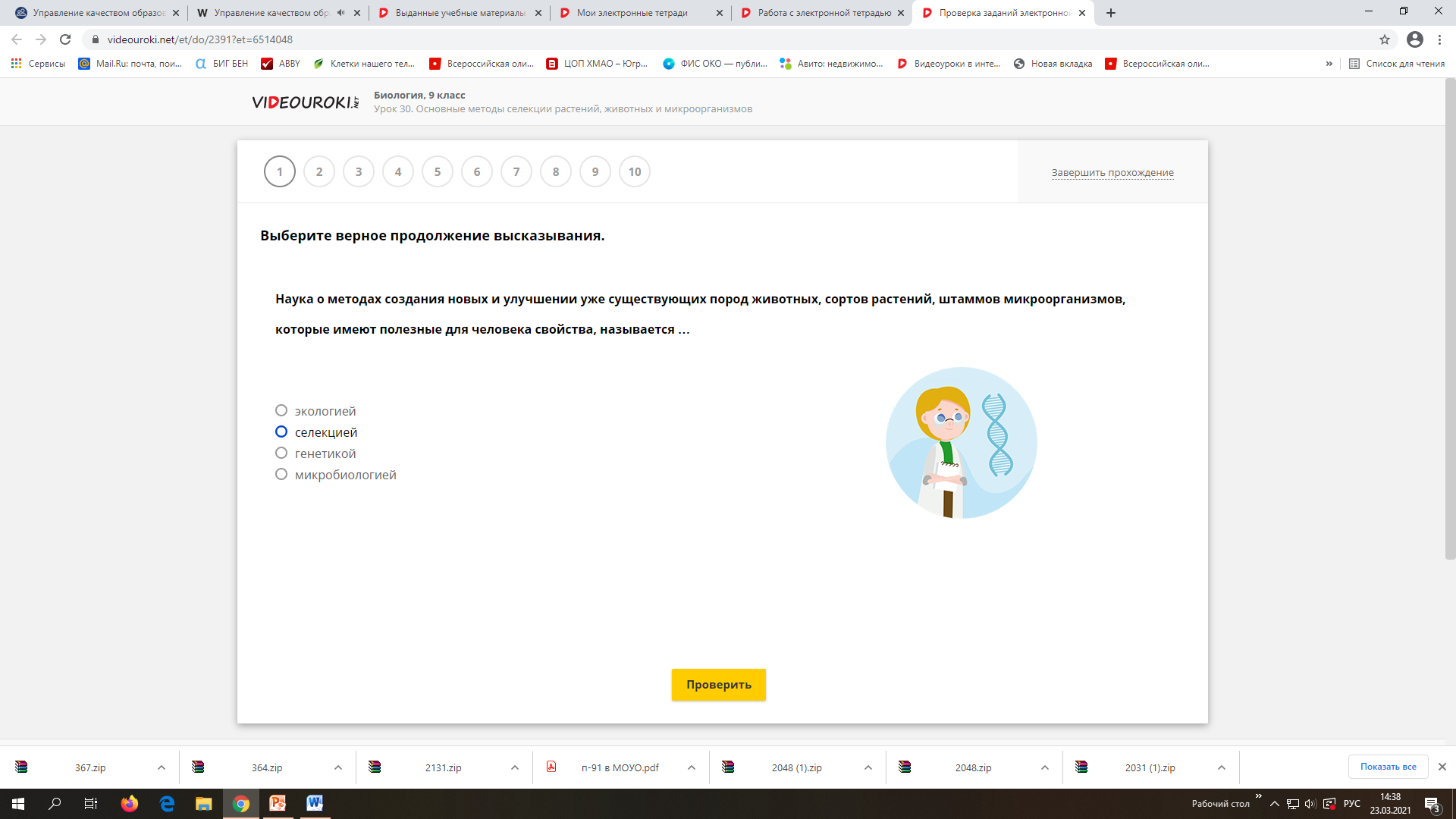 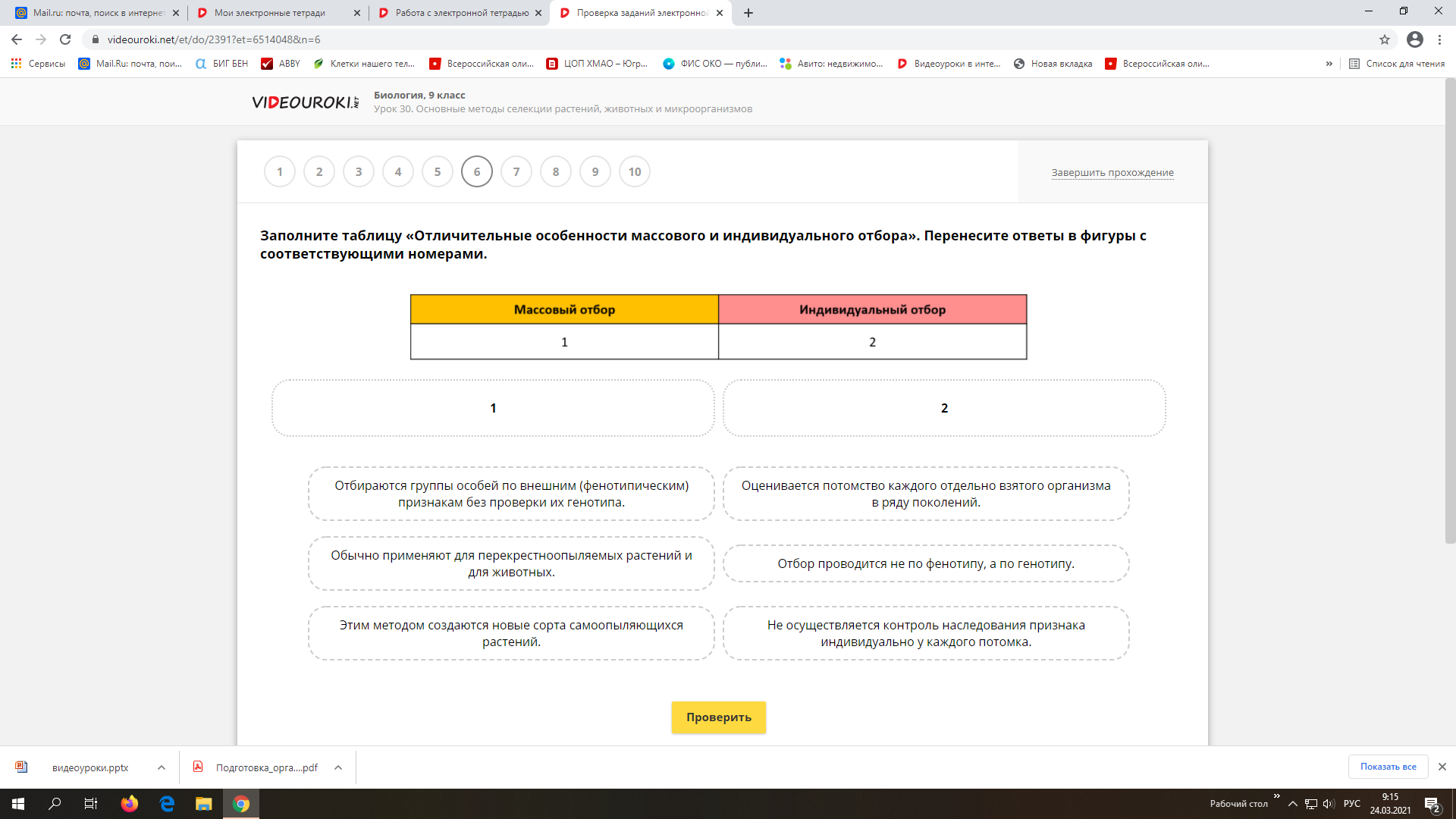 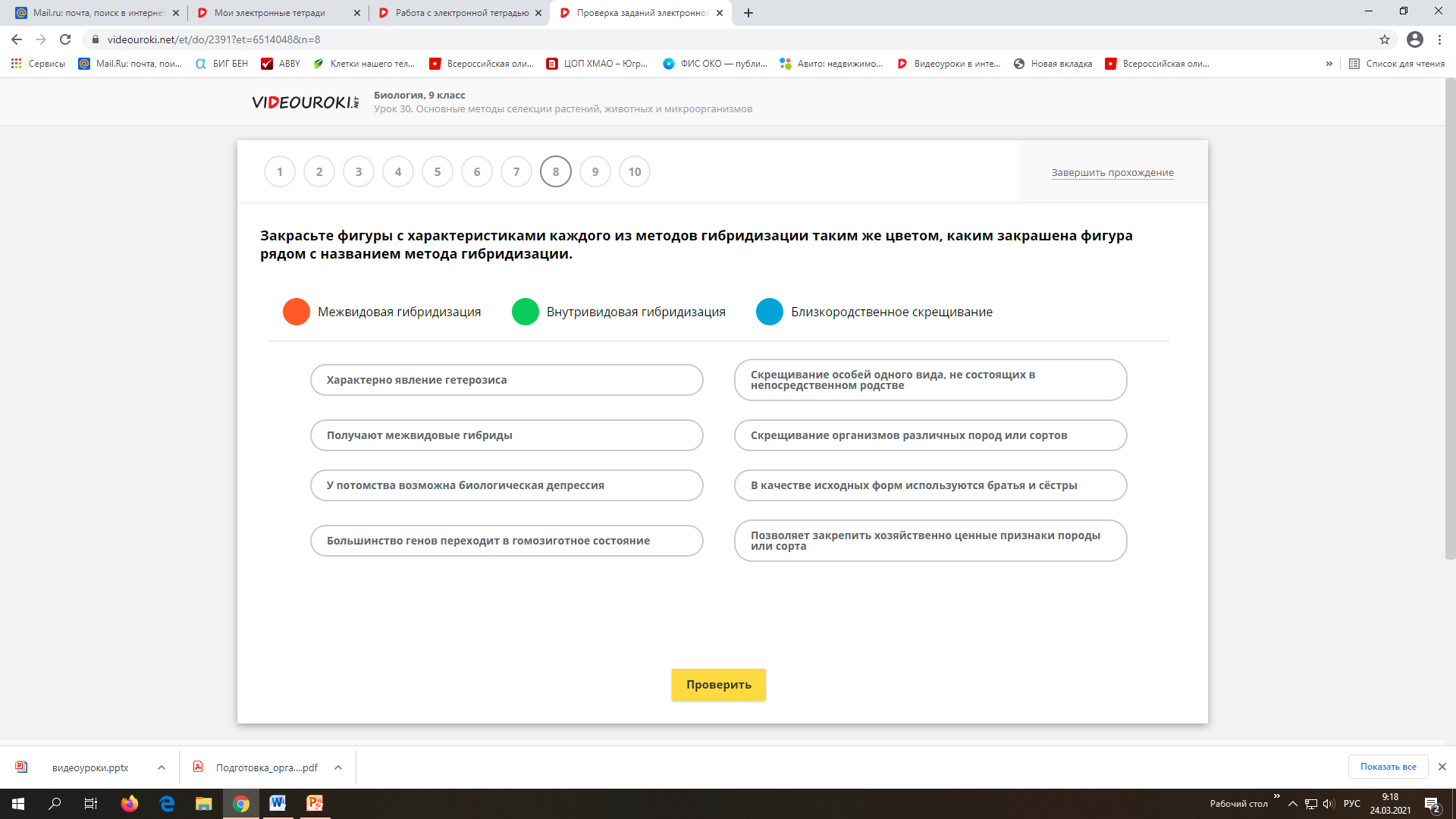 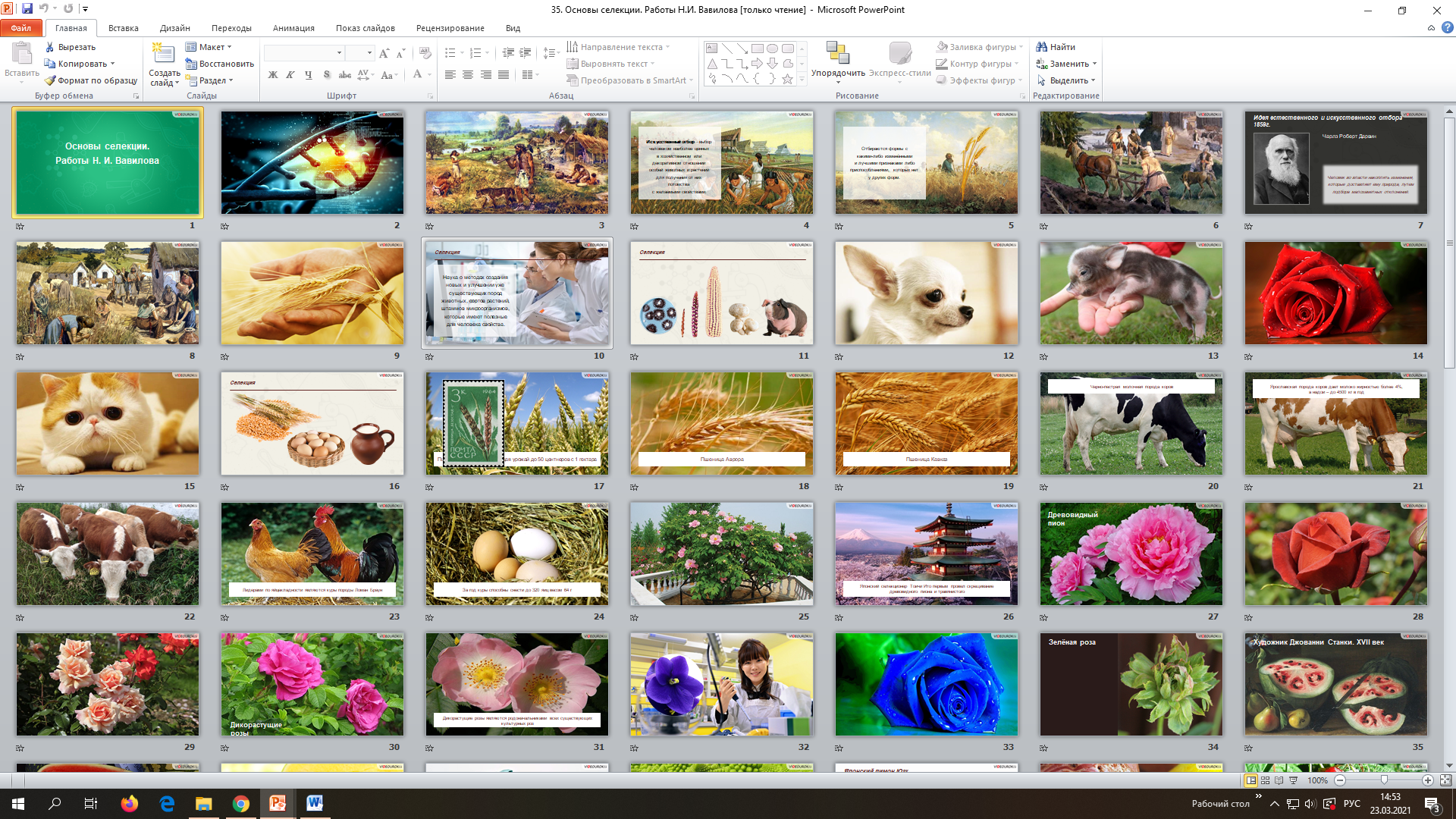 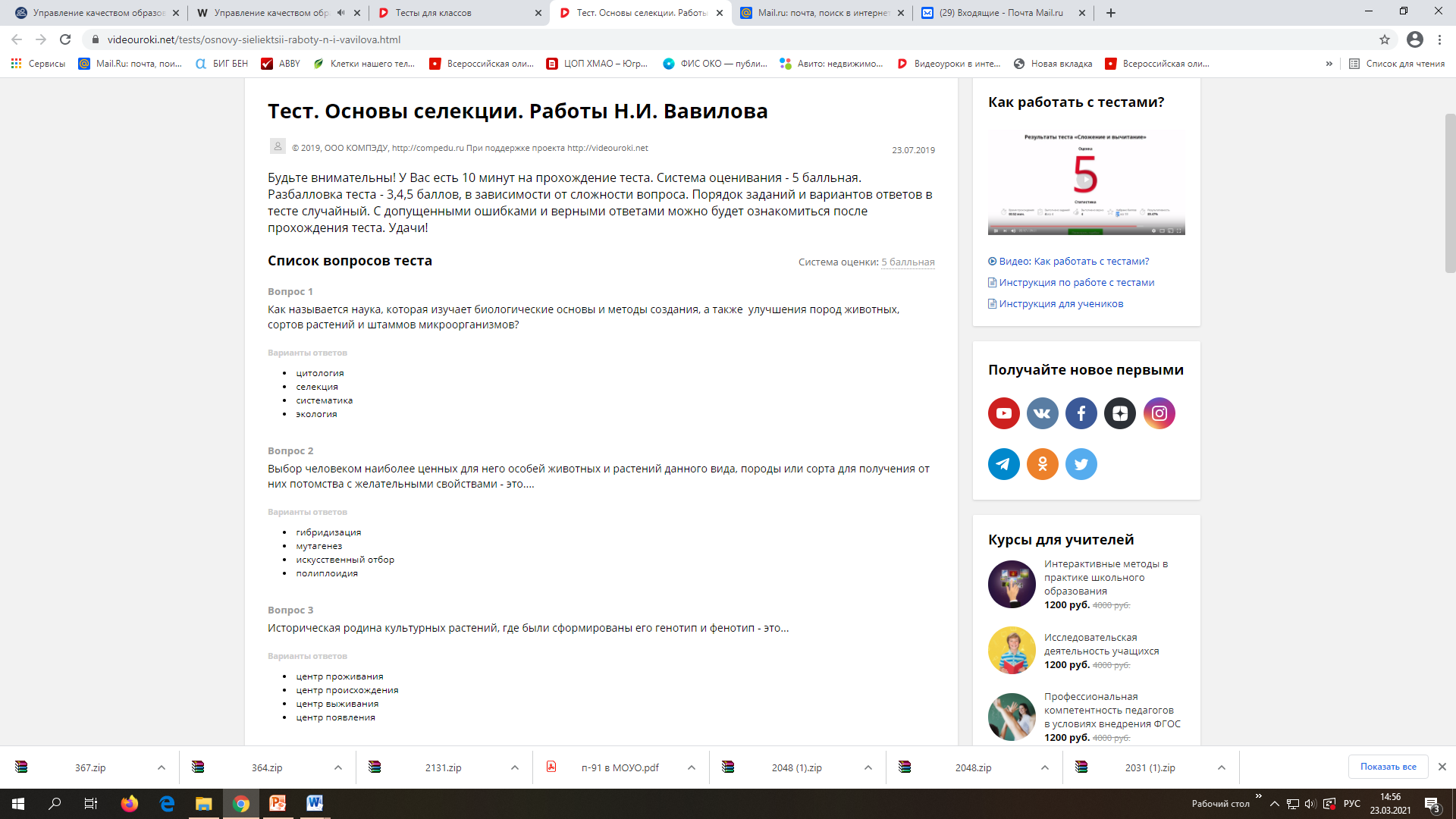